«Привычки укрепляющие здоровье»
Государственное учреждение социального обслуживания «Приаргунский комплексный центр социального обслуживания населения «Солнышко»Забайкальского края 
Инструктор по ФИЗО Фаломеева В.А.2018 год.
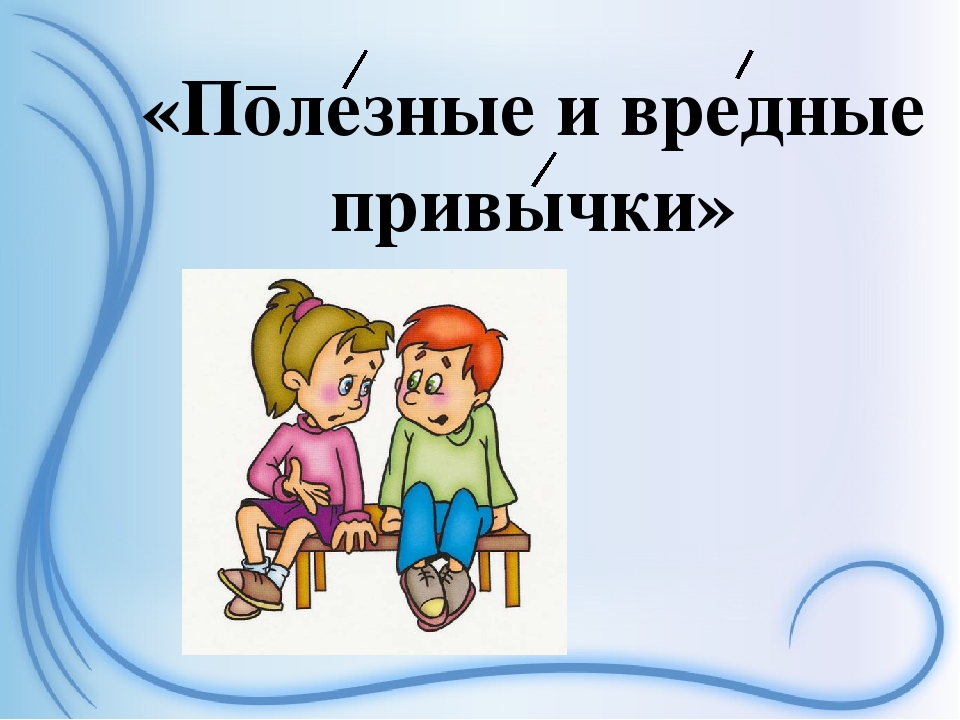 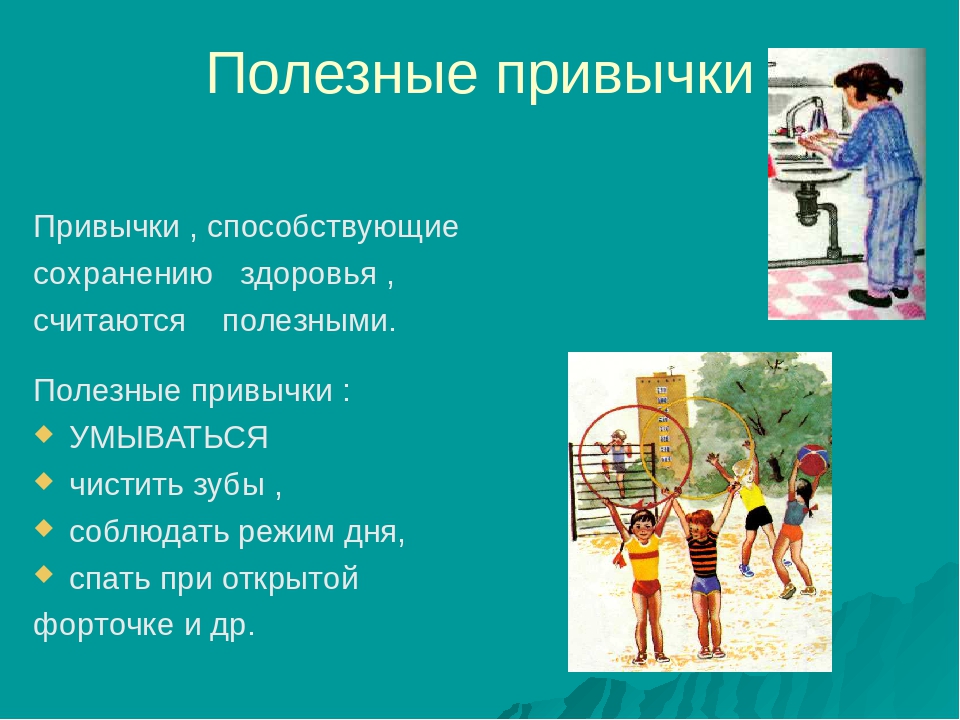 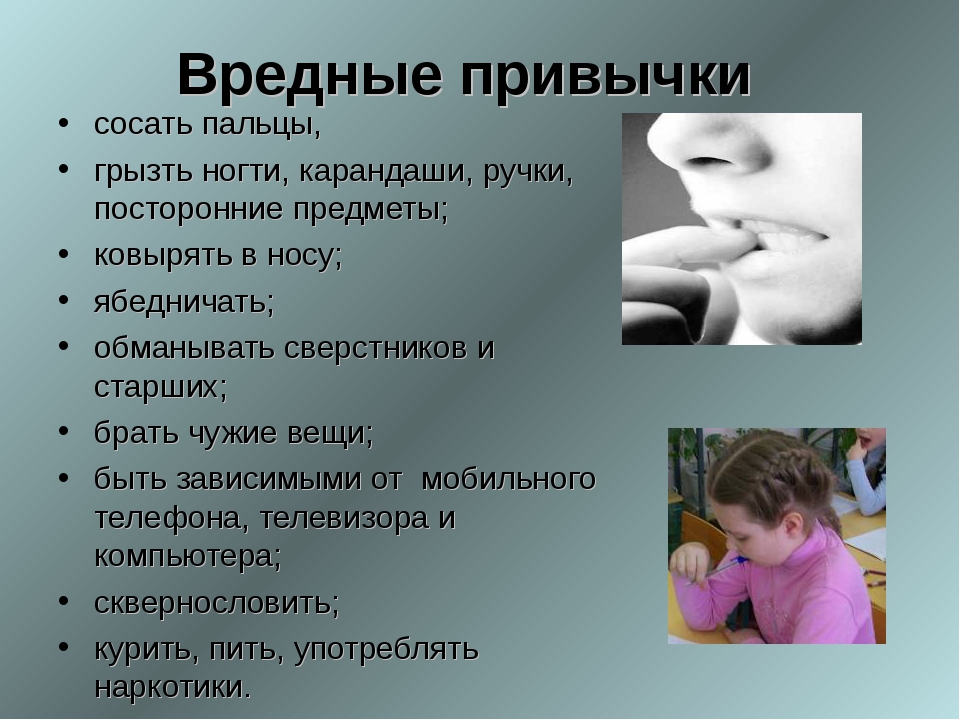 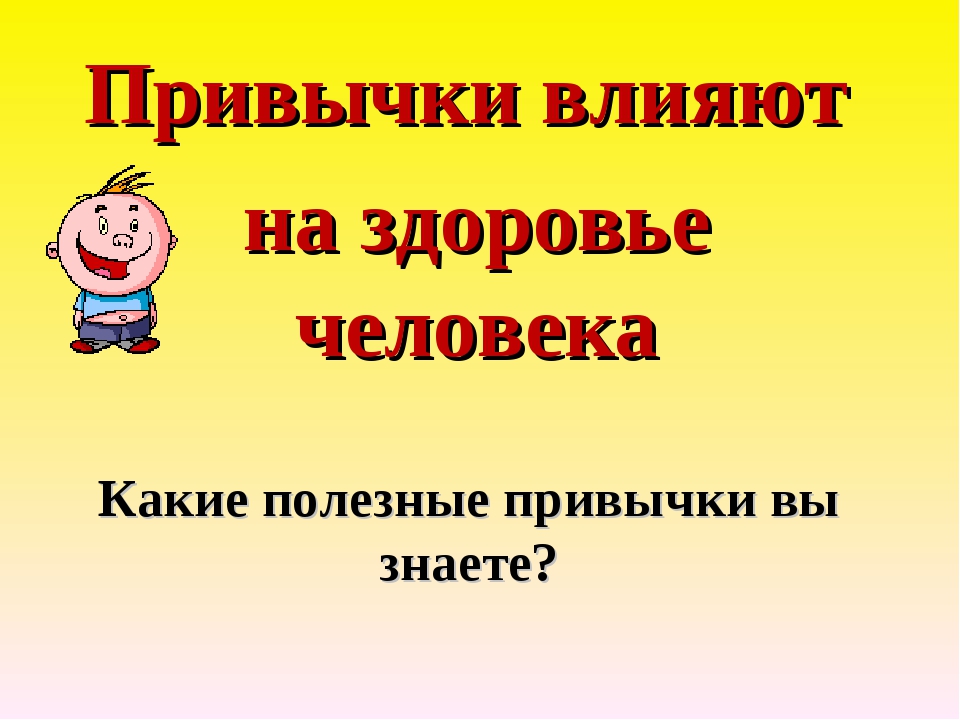 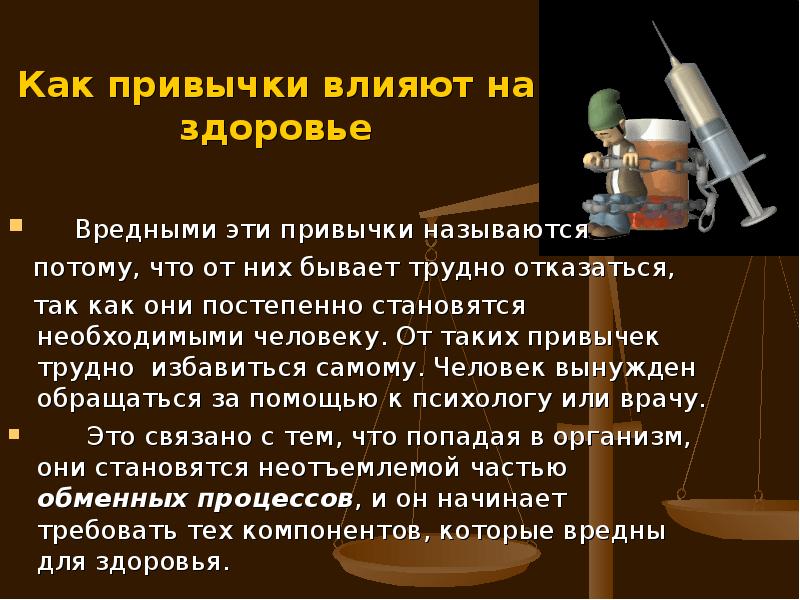 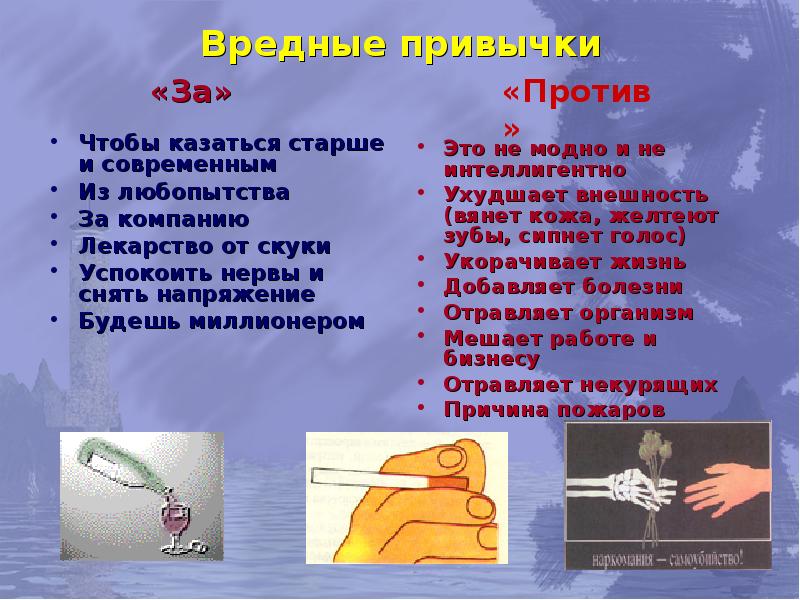 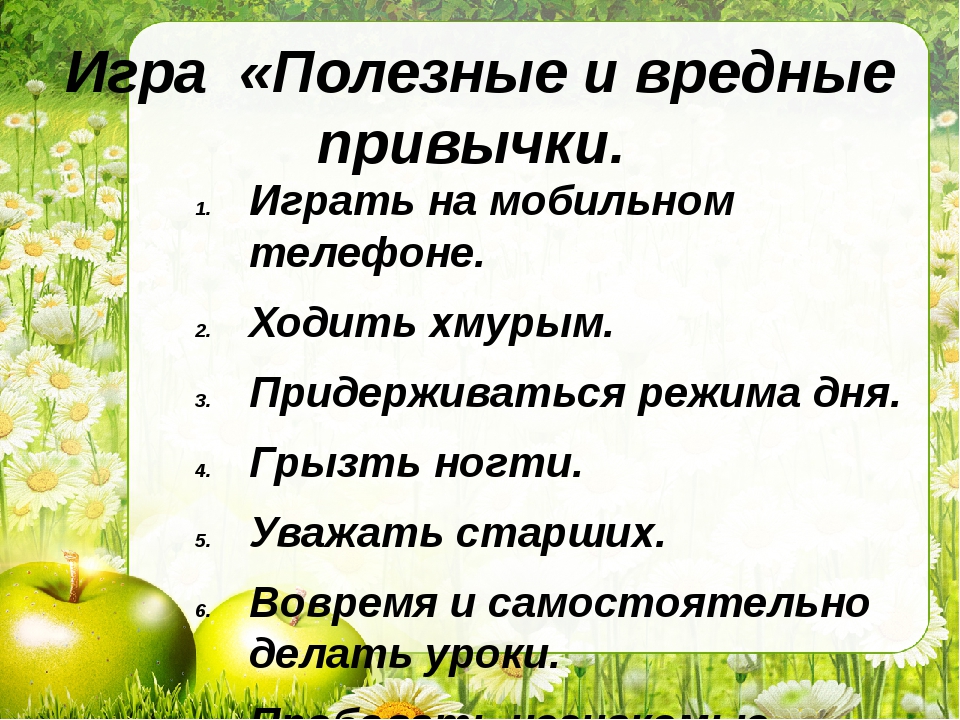 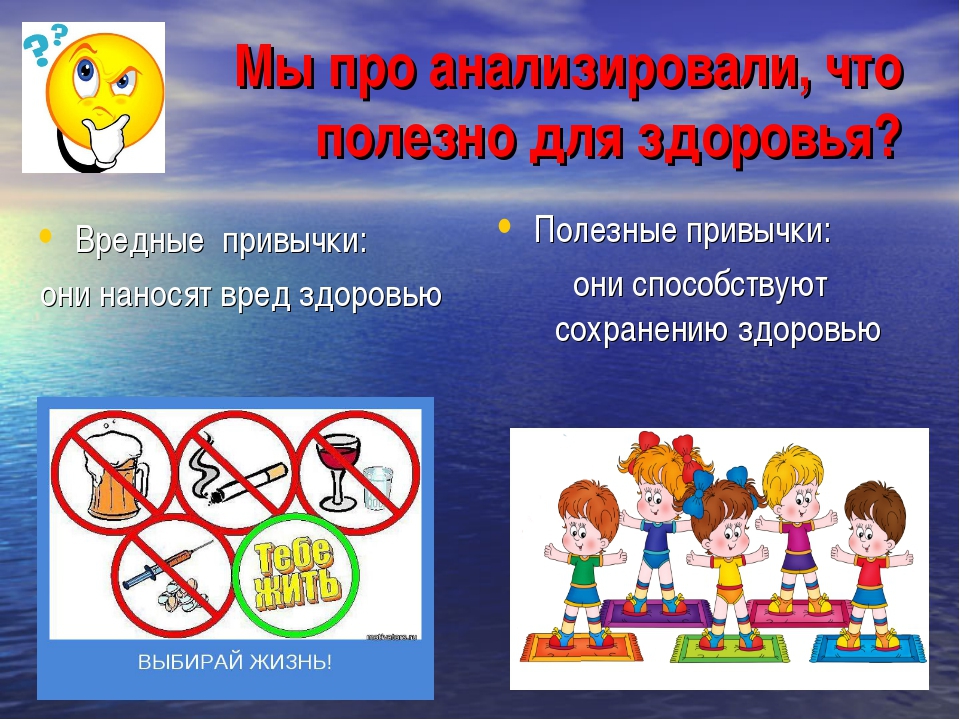 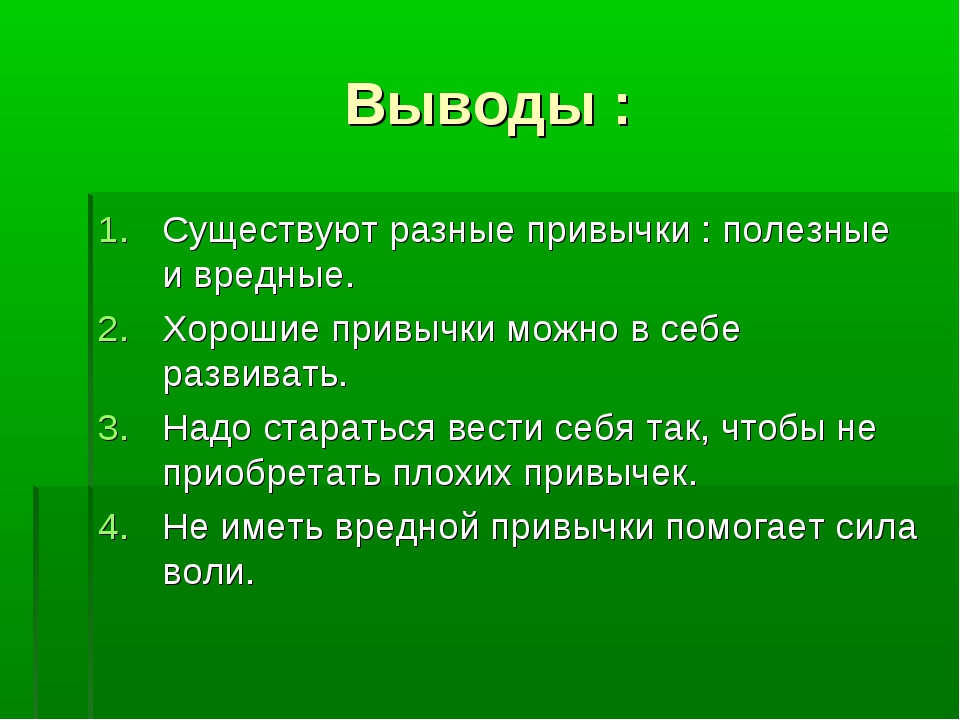 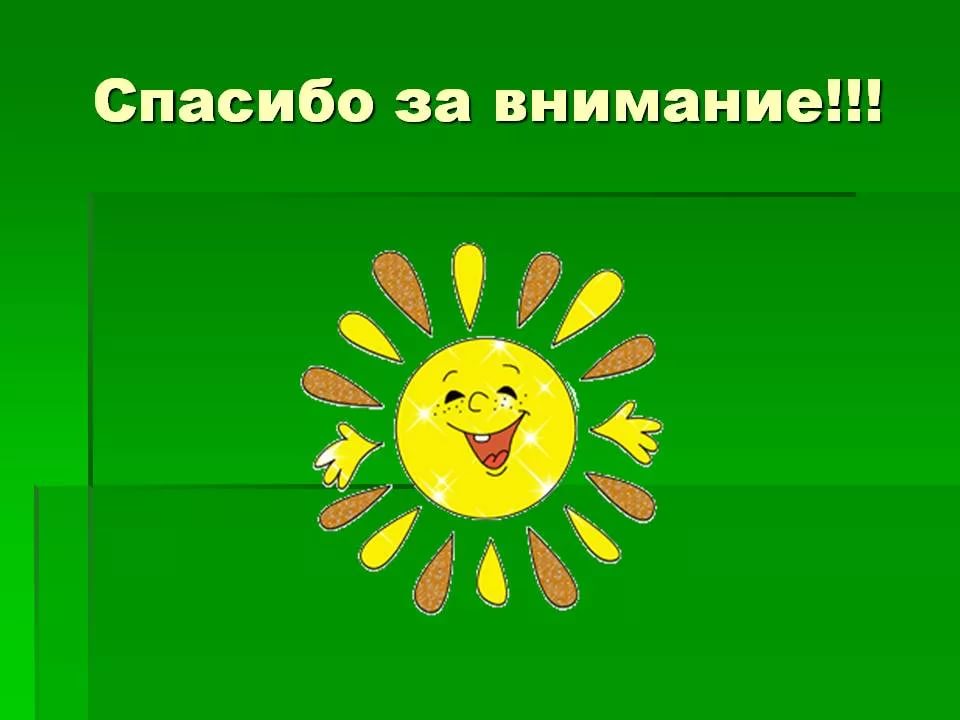